Design and
 Technology
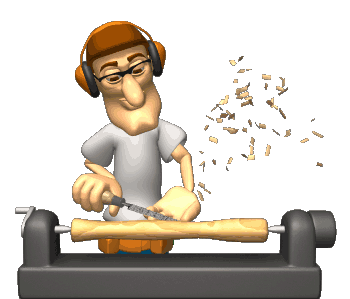 Learning Objective 
   : to be able to design, draw and label a Roman camp
  

  

    Success Criteria 
   : that you work is presented in a clear way
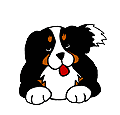 WALT
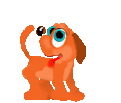 WILF
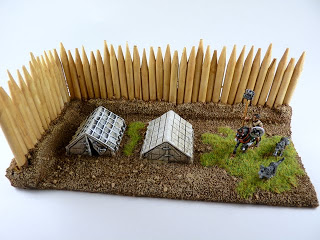 Here are two examples that you could follow or there are some simpler designs on Google.
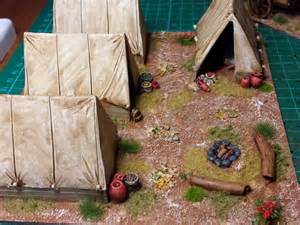